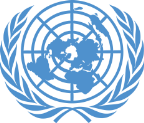 Learning Activity 1.2.1
Image 1
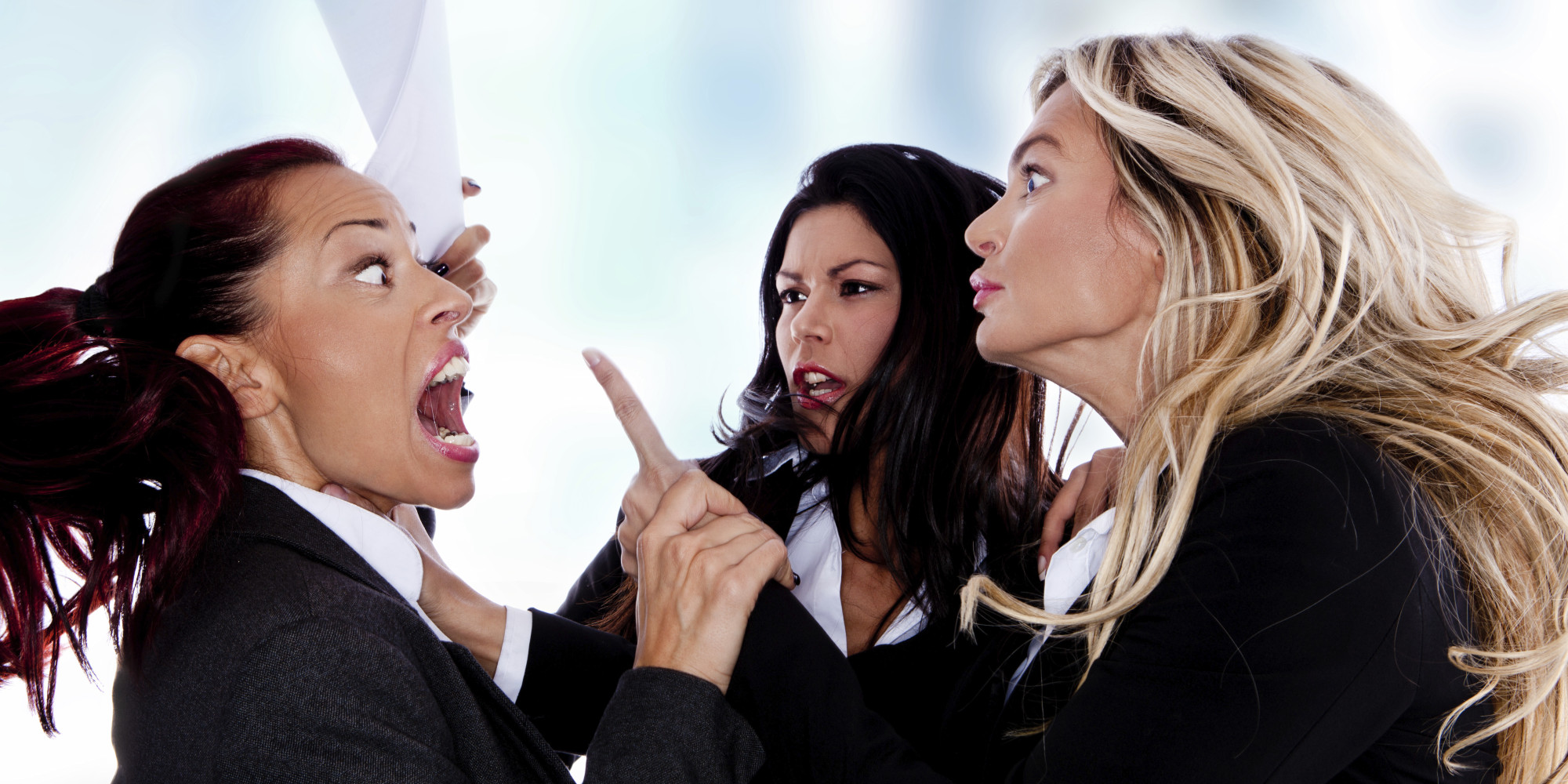 UN Core Pre-Deployment Training Materials 2017
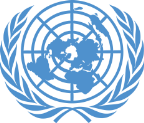 Learning Activity 1.2.1
Image 2
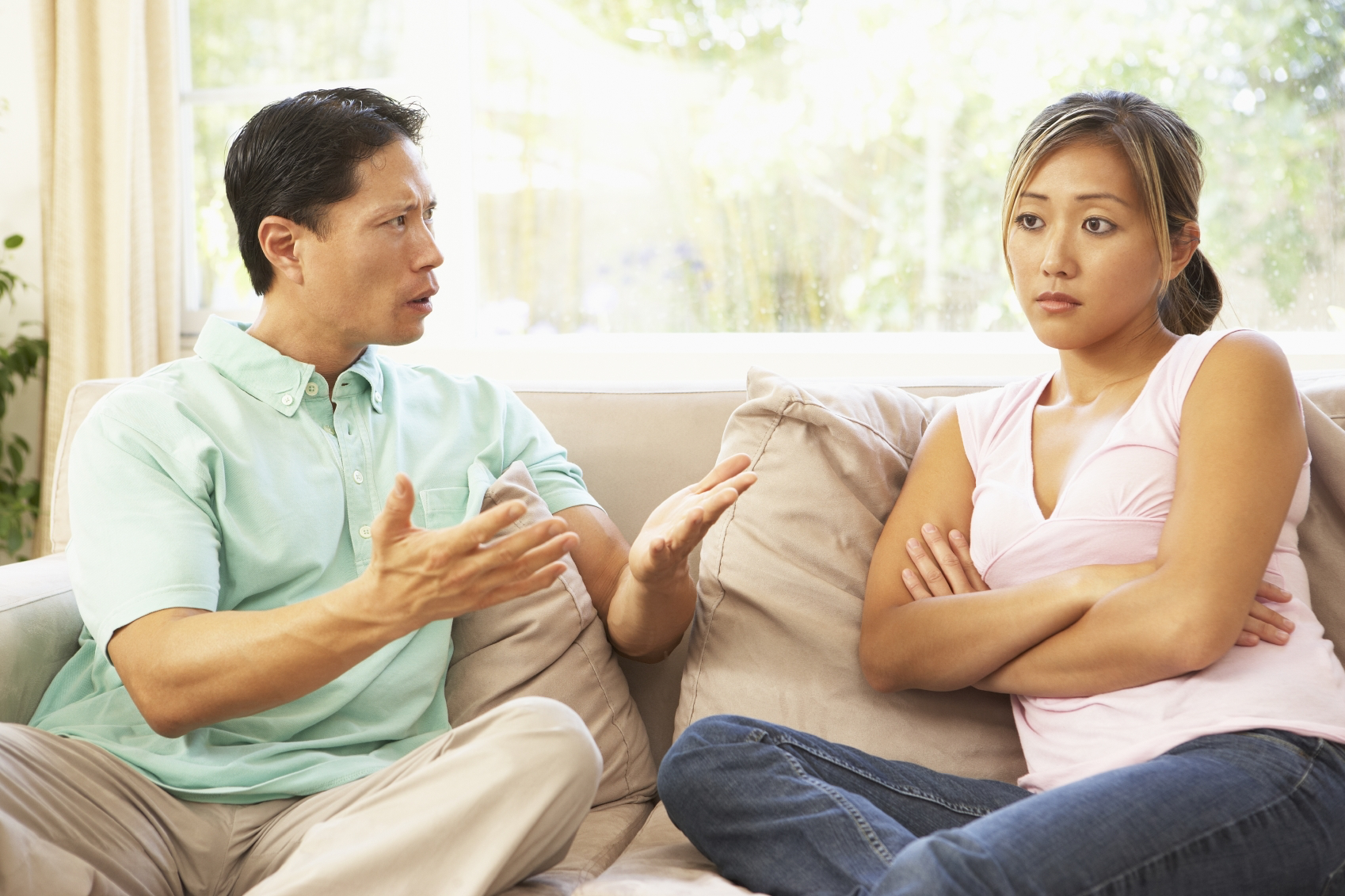 UN Core Pre-Deployment Training Materials 2017
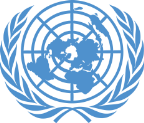 Learning Activity 1.2.1
Image 3
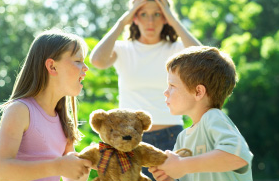 UN Core Pre-Deployment Training Materials 2017
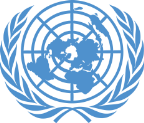 Learning Activity 1.2.1
Image 4
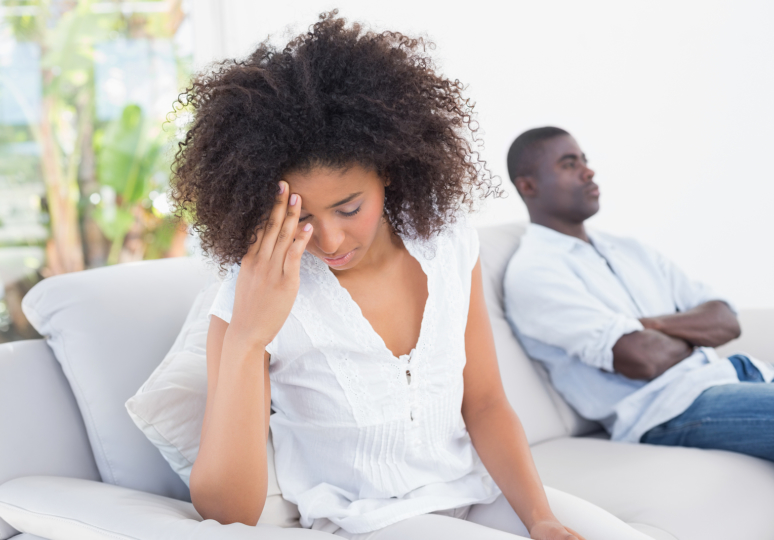 UN Core Pre-Deployment Training Materials 2017